Diapositiva de recursos humanos 1
Consideraciones psicosociales y de salud durante el brote de COVID-19
Retos a los que se enfrenta el personal sanitario frente a la crisis de la pandemia:
Diapositiva de recursos humanos 2
Desbordamiento en la demanda asistencial
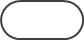 El riesgo de infección no se detiene
Equipos insuficientes e incómodos
Proporcionar apoyo y atención sanitaria
Gran estrés en las zonas de atención directa
Exposición al desconsuelo de las  familias
Dilemas éticos y morales
CUIDANDO DE LA SALUD DEL PERSONAL SANITARIO
Diapositiva de recursos humanos 7
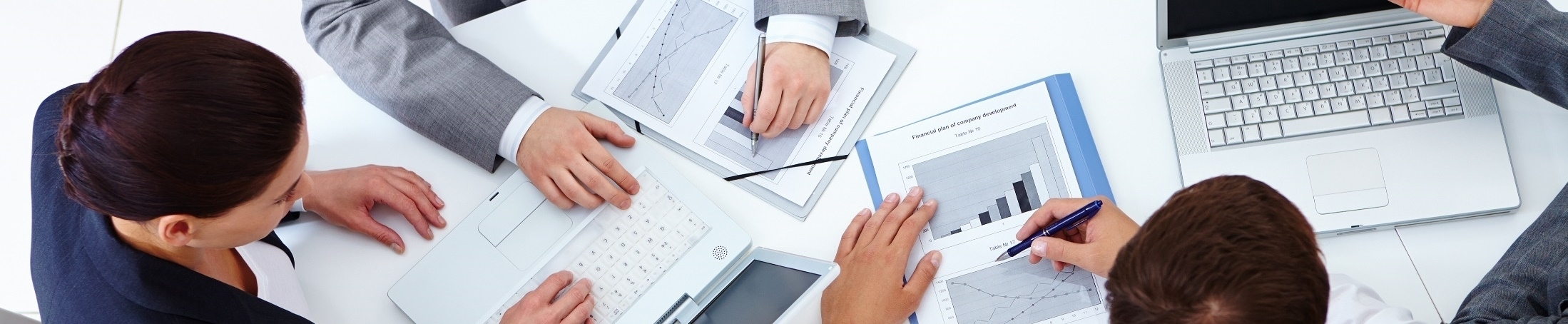 25%
25 %
25 %
25 %
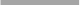 Respeto a las diferencias
Estar en contacto con la
 familia y seres queridos
Compartir información 
constructiva
Cuidar las necesidades 
básicas
Planifique una rutina fuera del trabajo
Descanso
Mantener el contacto con compañeros
Manténgase actualizado
Limitar la exposición a los medios de comunicación
Autoobservación: sea consciente de sus emociones y sensaciones
Aplique las estrategias de regulación emocional
Permítase pedir ayuda
Recuerde que lo que es posible no es probable.
Utilice la ventilación emocional
Reconocer al equipo asistencial
Diapositiva de recursos humanos 10
NECESITAMOS QUE TE CUIDES PARA SEGUIR CUIDANDO Y CONTAGIAR SALUD